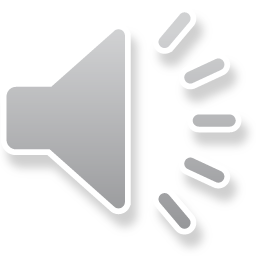 618活动策划
策划人：PPT818  汇报时间：20XX年
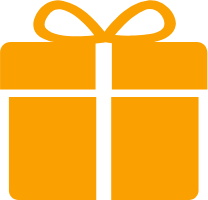 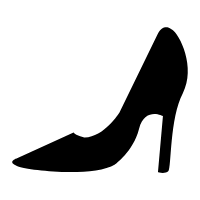 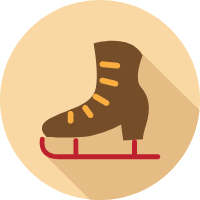 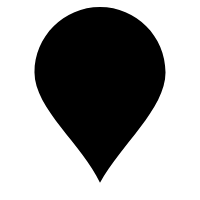 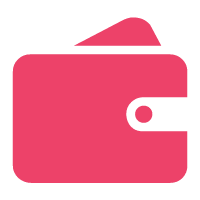 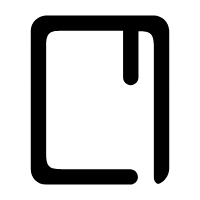 目录
CONTENTS
1
一、活动背景
2
二、活动方案
3
三、活动跟进
4
四、库存储备
5
五、人员准备
六、物料准备
6
01
活动背景
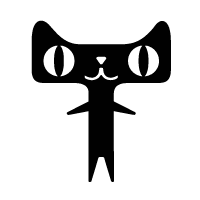 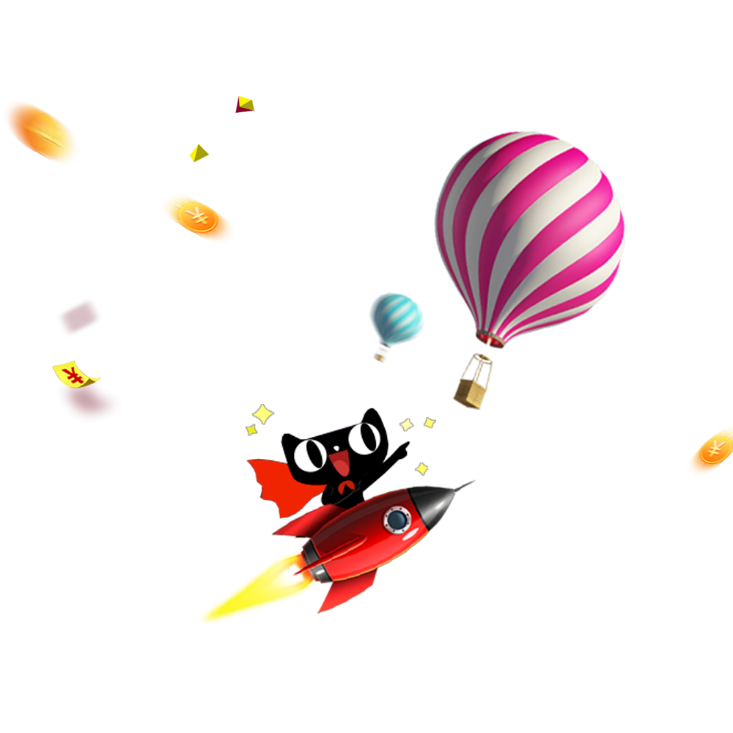 活动背景
在618活动前夕，商家可以参加聚划算等活动以增加其的品牌曝光率，提高品牌知名度，从而在618活动中的销售做铺垫。
02
活动方案
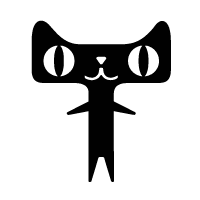 1.活动形式
预热
流量
时间：06月01日至06月15日
直通车，钻展，微淘，淘宝客，短信发送，老顾客唤醒等等。
图片
店铺活动主会场页面，产品详情页关联海报，微淘活动推广海报，钻展图片，直通车图片，店铺首页海报，店招，引导自主下单流程图等。
图片
通过店铺自主设计预热活动页面，包括首页海报，店招，宝贝详情页，全部图片以618为主题元素，旨在营造618购物狂欢氛围，为活动打下基础、储备流量，钻展，直通车图片。
正式活动
06月18日00：00~06月18日23:59
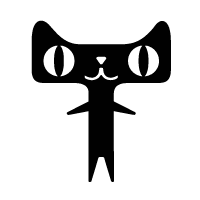 2.活动力度
1. 收藏领卷
2. 关注有好礼
3.抽奖赢免单，每次购买满100元获一次抽奖机会，有机会赢取免单大奖，消费金额越大，中奖机会越大。
4.邀请好友参与抽奖，邀请人有机会获得店铺送出价值1111元神秘礼物一份，共20个名额，被邀请人有机会获得价值111元神秘小礼物一份，共100个名额，活动礼品将在活动结束后三个工作日内发出，届时会联系顾客本人确定收货地址及发货方式，礼品数量有限，将随机抽取中奖客户，中奖名单将在活动结束后次日公布。
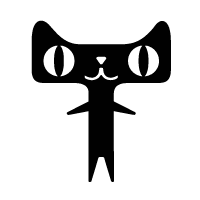 3.活动推广
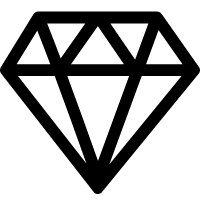 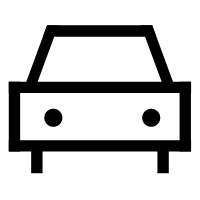 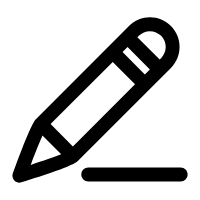 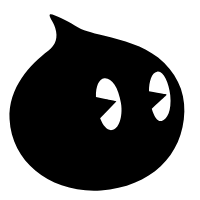 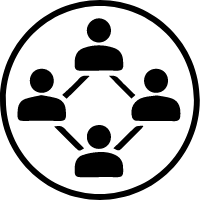 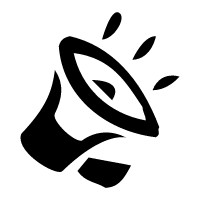 1
2
3
4
5
6
7
直通车引流
店铺活动通告
宝贝描述通告
帮派社区宣传
旺旺签名活动预告
淘客联盟
钻展
03
活动跟进
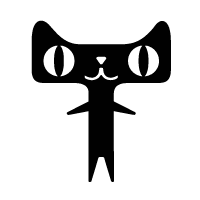 活动跟进
美工
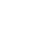 做好退款办理时间、订单信息修改、发货快递和时间等声明放置在首页及商品详情页。
售后
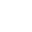 售前X名+售后X名+客审X名（负责订单审核和打印） 确保电脑配置；确保公司网络；检查促销软件设置。快捷短语和自动 回复（提前准备、包含促销、尽量少用）
仓库
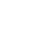 确保库存准确，避免缺货。 准备好打印机及相关材料和打包用的材料。 准备适当比例的货品提前包装并分开堆放在活动中，保证客服端、制单员、仓库的沟通畅通，以保证售中过程中修改订单信息等情况的顺利解决。
04
库存储备
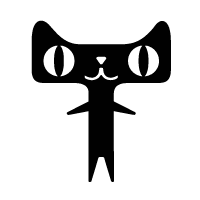 库存储备
（2）根据预期销售规模，做好618大促活动主要销售商品库存的提前备 货。务必于 活动前和相应的供货渠道确定应急补货机制，确定供货渠道的供货能力，建立紧急沟通联系方式，保障在库存不足的情况下可以快速做到货品补充或及时下架。
（4）务必于618活动前的2~3天做一次全仓盘点或相关大促活动商品的盘点，清晰库存规模，并将真实库存数据100%录入到ops中。
（3）检查货品条码管理体系，确保所有发货货品都有条码，便于出库检查配货准确时使用扫描枪扫条码的方式做校验，提高速度和效率。
（1）确定618活动上线产品，所有主推产品要占整体备货的50%- 60%所有产品在06.18之前一周内必须全部入库完成，店铺库存按实际的90%-95%去完成，如果需要赠送环保袋、鼠标垫等礼品也需进行备货。
05
人员准备
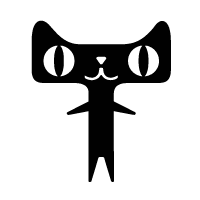 人员储备
（5）物料要针对可能出现的最大流量和包裹数去计算
（1）对可能出现的双11订单暴涨而需要招聘临时兼职员工的，提前做好兼职员工工作安排计划，并做好相应的培训工作，做好打包环节，提前培训好相关的打包贴面单工作细节，提前做好员工培训工作
（4）按照流量的高低去计算各个岗位的人员数量
（2）对所有员工，尤其是订单处理相关部门的员工，做完善的网店管家系统操作的培训及其他培训
（3）制定好部门间员工临时调度、培训和工作的应急方案，以及大促活动持续期间的员工值班、休假等相关安排
06
物料准备
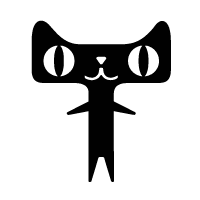 物料准备
（1）包装材料准备，对大促活动销售的商品牵涉到的各类包装袋、包装盒做好库存保障，并可提前对一些特定包装进行初步整理，到时候只要放入商品就可以。也可以提前将商品直接打包好，只等打好快递单后就直接张贴单据并发货；
（2）快递面单、发货单纸张贮备，打印机调试、打印耗材（色带、墨盒）准备，为提升打单环节的速度，不建议双11大促活动期间使用普通针式打印机打印发货单，而是建议采用激光打印机或热敏标签打印机打印发货单。对需要打印配货汇总单或分单汇总单配货的商家，务必准备高速喷墨或激光打印机及其耗材。
（3）本次双十一活动提出的要求更多的是对商家的服务方面的要求，特别是 发货环节的要求，要求在2天内将所有北、上、广、深、杭的客户优先发货。所以建议在包装或面单上有明显的文字标示或颜色标示等方式。以便快速分拣。
谢谢倾听